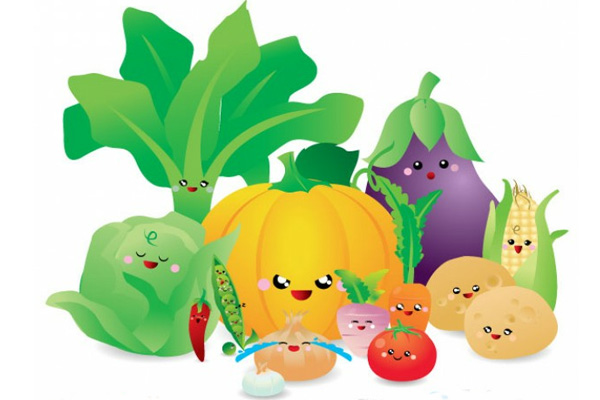 Что растет в огороде?
Подготовила воспитатель: Крысина Наталья Владимировна
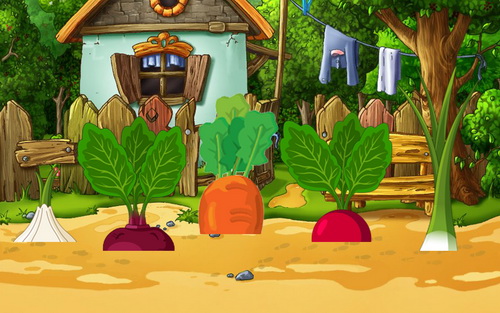 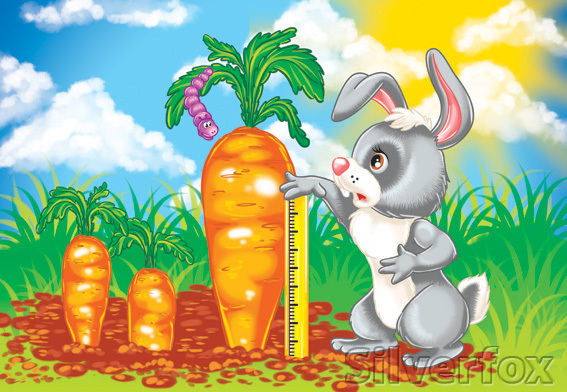 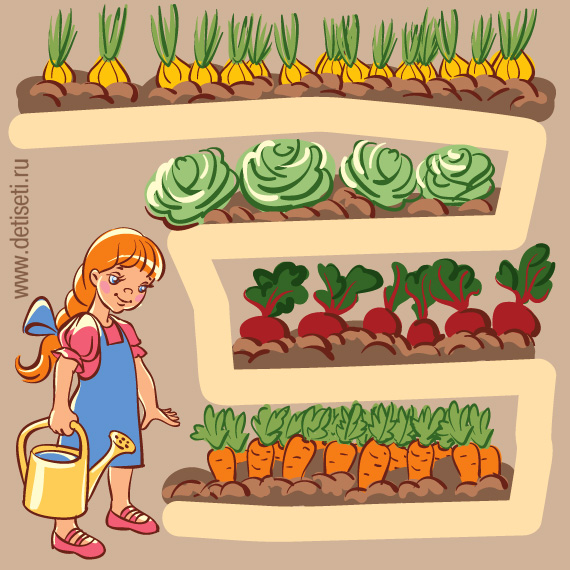 Стихотворения и загадки про огород.
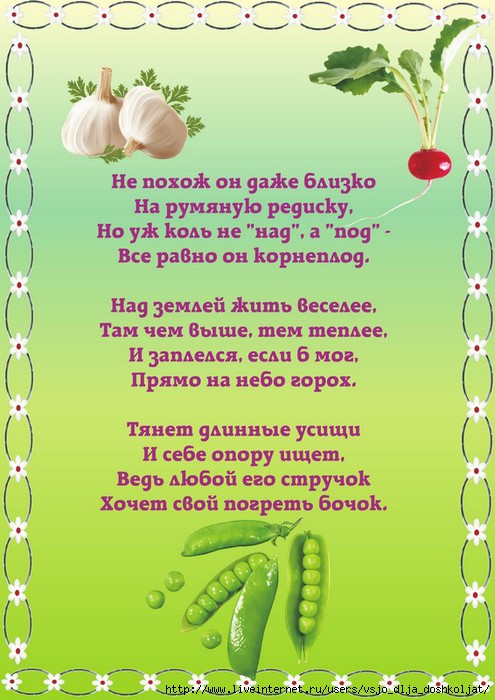 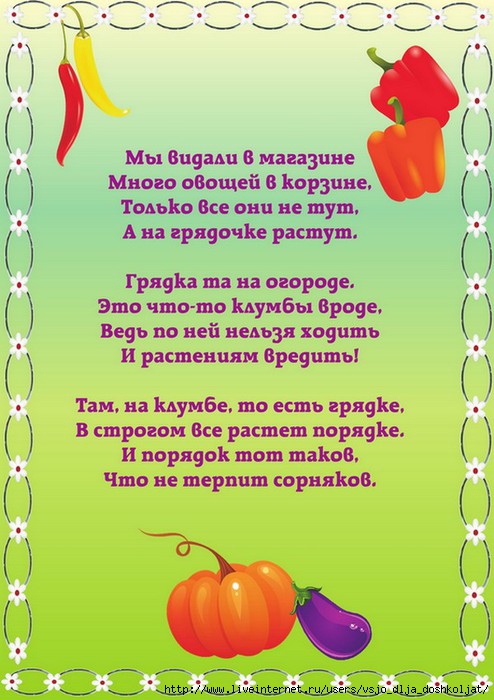 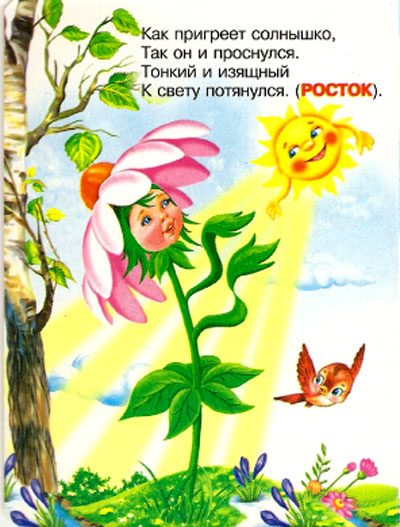 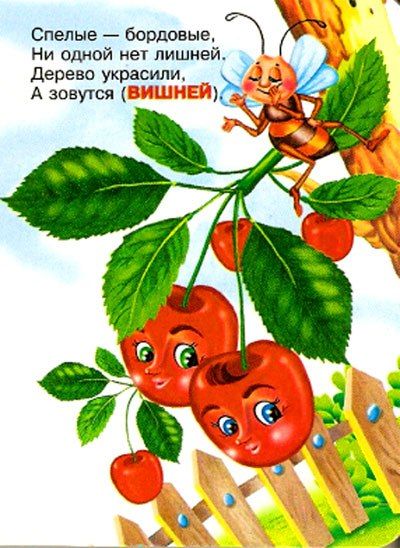 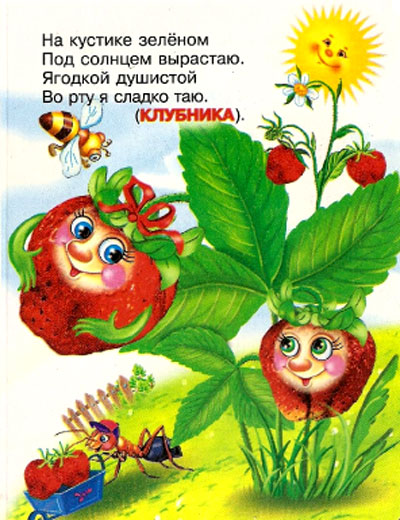 Инструменты для сада и огорода
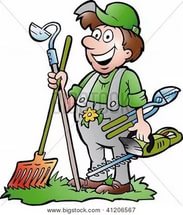 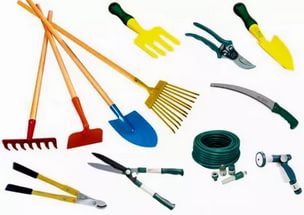 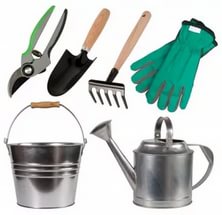 Физкультминутка
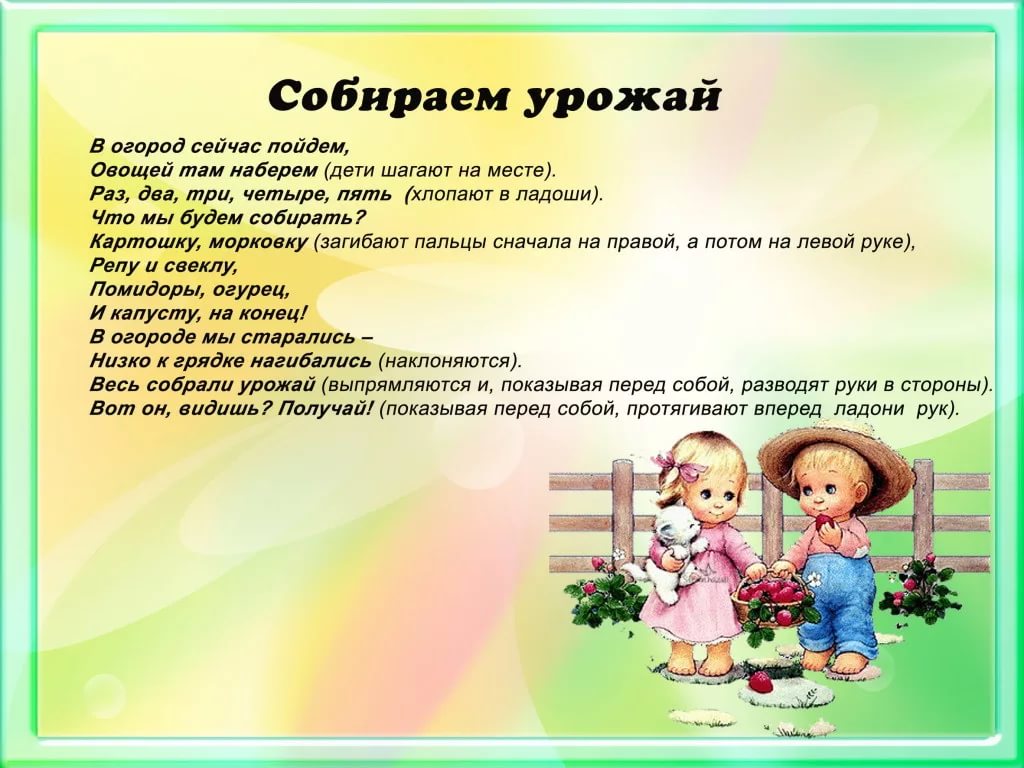 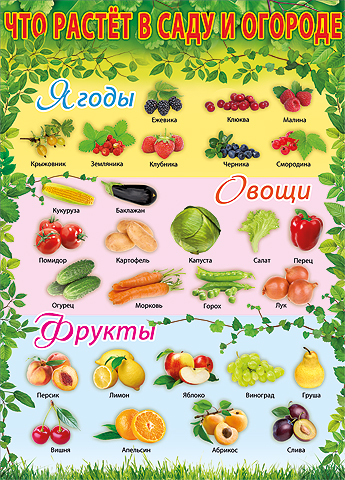 Мы знаем:
Заготовки на зиму.
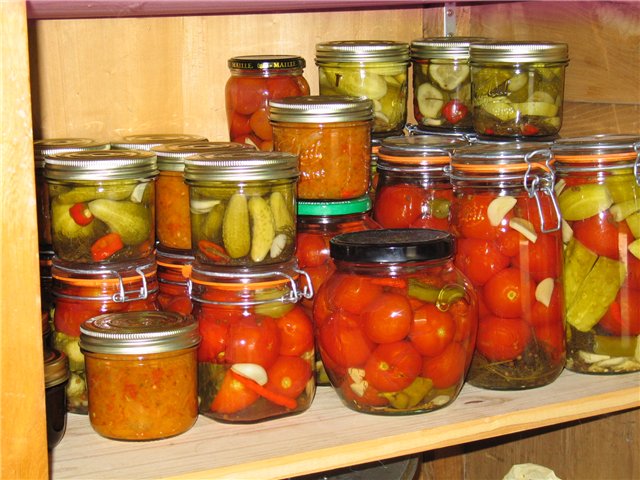 Соленья: 
(помидоры, огурцы, кабачки 
и мн. другое).
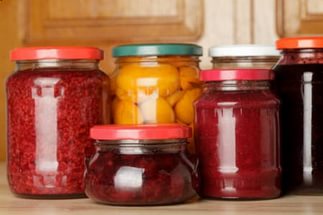 Варенье, джемы: (клубника, малина,
слива, абрикос и мн. другое).
И конечно же компоты…
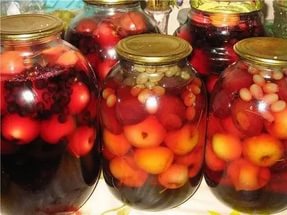 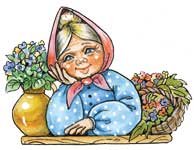 До новых встреч!!!